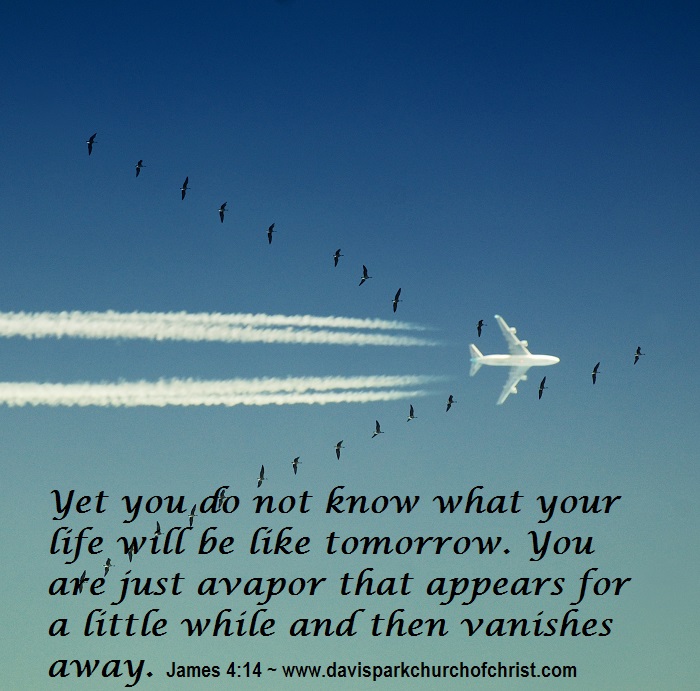 For What Is Your Life?
James 4:13-16
INTRODUCTION
There are times that we are more inclined to think about our lives 
Funerals
Births
Life changes (retirement, illness, graduation, etc.)
INTRODUCTION
There are times that we are more inclined to think about our lives 
Funerals
Births
Life changes (retirement, illness, graduation, etc.)
God speaks through James
Regarding the brevity/uncertainty of life
Our regard for this truth
INTRODUCTION
While preparing this sermon, I came across many clichés, truisms, inspirational thoughts, etc.
Many are based on biblical teachings
Some are included today
INTRODUCTION
While preparing this sermon, I came across many clichés, truisms, inspirational thoughts, etc.
Many are based on biblical teachings
Some are included today
Let’s notice what God has to say about this
The Gift of God
Genesis 1:26-27
Man did not DO anything to merit creation
God gave of His life in a special way (2:7)
Body (outer man, mortal)
+ Spirit (inner man, eternal)
= Soul (total man, living being)
Zechariah 12:1; Acts 17:26
A Vapor
James 4:14
Job 14:1-2 – like a flower, like a shadow
James 1:10 – you can’t buy your way out
A Vapor
James 4:14
Job 14:1-2 – like a flower, like a shadow
James 1:10 – you can’t buy your way out
Hebrews 9:27 
James 2:26a
Eccl. 9:5 – body is buried, “knows nothing”
Eccl. 12:7 – the spirit returns to God, who gave it
“Ours to Lose”
Meaning: winning by so much that the only way to lose is if we “defeat ourselves” (stop, give up, cheat, etc.)
“Ours to Lose”
Meaning: winning by so much that the only way to lose is if we “defeat ourselves” (stop, give up, cheat, etc.)
God loves us; He wants us to go to Heaven
He paid the price for our past sins (free gift)
“Ours to Lose”
Meaning: winning by so much that the only way to lose is if we “defeat ourselves” (stop, give up, cheat, etc.)
God loves us; He wants us to go to Heaven
He paid the price for our past sins (free gift)
He gives us instructions/promises/wisdom
The standard, the choices, & which to choose
“Ours to Lose”
Meaning: winning by so much that the only way to lose is if we “defeat ourselves” (stop, give up, cheat, etc.)
God loves us; He wants us to go to Heaven
He paid the price for our past sins (free gift)
He gives us instructions/promises/wisdom
The standard, the choices, & which to choose
He tells us who the enemy is, how he works
Armor, a way back when we fail, patience
“Ours to Lose”
Meaning: winning by so much that the only way to lose is if we “defeat ourselves” (stop, give up, cheat, etc.)
God loves us; He wants us to go to Heaven
He paid the price for our past sins (free gift)
He gives us instructions/promises/wisdom
The standard, the choices, & which to choose
He tells us who the enemy is, how he works
Armor, a way back when we fail, patience
A “look at the final test,” “read the final chapter”
For serving God
It’s not about “finding yourself”, it’s about finding God. 
Acts 17:27 - “…grope for Him…though not far.”
For serving God
It’s not about “finding yourself”, it’s about finding God. 
Acts 17:27 - “…grope for Him…though not far.”
Then walking with Him. 
Acknowledge Him (James 4:15)
Eccl. 12:13-14 – the whole of man
1 John 5:14-15 – according to His will
Matthew 6:9 – at the beginning of prayer
Heb 11 – many differences, one thing in common
A target for the devil
Genesis 3:1 – Since the very beginning
A target for the devil
Genesis 3:1 – Since the very beginning
1 Peter 5:8 – Like a roaring lion
2 Corinthians 11:4 – Can be disguised as an angel of light
Through lies and deception
A target for the devil
Genesis 3:1 – Since the very beginning
1 Peter 5:8 – Like a roaring lion
2 Corinthians 11:4 – Can be disguised as an angel of light
Through lies and deception
Ephesians 6:10-18 – the armor of God
Different armor for different body parts
If you don’t protect an area, guess where he’ll aim
If you’re not a Christian, no armor
Your message to the world
“Live so that when something bad is said of you, no one will believe it.”
Your message to the world
“Live so that when something bad is said of you, no one will believe it.”
1 Peter 2:12, 15; 3:16 – silence/disprove critics
2 Corinthians 8:21 – also in the sight of men
Your message to the world
“Live so that when something bad is said of you, no one will believe it.”
1 Peter 2:12, 15; 3:16 – silence/disprove critics
2 Corinthians 8:21 – also in the sight of men
Philippians 2:15 – “…prove…to be…children of God…”
Titus 2:8 – opponent put to shame…
Your message to the world
“Live so that when something bad is said of you, no one will believe it.”
1 Peter 2:12, 15; 3:16 – silence/disprove critics
2 Corinthians 8:21 – also in the sight of men
Philippians 2:15 – “…prove…to be…children of God…”
Titus 2:8 – opponent put to shame…
Hymn: “The World’s Bible”
Not to be Wasted
Aim high – Heaven (Col 3:2)
Not to be Wasted
Aim high – Heaven (Col 3:2)
Enjoy, but don’t live for, the little things
Distractions
Choose between good/better
Prioritize, Plan
Not to be Wasted
Aim high – Heaven (Col 3:2)
Enjoy, but don’t live for, the little things
Distractions
Choose between good/better
Prioritize, Plan
If you are “stuck in a bad chapter of your life” Remember: It’s your life! 
Ask God to write a new chapter
…and stop giving others your pen!
Like a Camera
Focus on what’s important
Capture the good times
Develop from the negatives
If it didn’t turn out, take another shot
Like a Camera
Focus on what’s important
God, Heaven, eternity
Like a Camera
Focus on what’s important
God, Heaven, eternity
Capture the good times
Remember them over an over
Let God take care of the rest
Like a Camera
Focus on what’s important
God, Heaven, eternity
Capture the good times
Remember them over an over
Let God take care of the rest
Develop from the negatives
Romans 8
Like a Camera
Focus on what’s important
God, Heaven, eternity
Capture the good times
Remember them over an over
Let God take care of the rest
Develop from the negatives
Romans 8
If it didn’t turn out, take another shot
You’re not done until the roll runs out
CONCLUSION
In the end, don’t say “I’ve wasted it.” Mt 7:21-23; Luke 14:28; Matt 16:24
Your life is in your hands
Every day you wake up, you are given another chance to change your life for the better (or, worse)
Just because we have free will, doesn’t mean God doesn’t have plans for us.
Are YOU a Christian?
Hear
Believe
Repent
Confess
Be Baptized
Continue Faithfully
Romans 10:17
Mark 16:16
Acts 2:38
Acts 22:16
Mark 16:16
Hebrews 10:38